Магазин техники «КЛГР»
Проект выполнили: 
Ковынева Катя 
Логинова Маша
Грибанова Маша
Рыбальченко Данил
Цель проекта:
Спроектировать и построить новый магазин техники. Добиться, чтобы в нашем городе было больше полезных людям магазинов.
И хотелось бы воплотить свою мечту.
Средства
Помещение – 1.500.000
Техника для продажи – 1.000.000
Техника для рабочих – 350.000
Реклама – 150.000
Стеллажи  - 200.000
Работники + форма – 55.000
Ремонт + охрана (техника) – 1.000.00о 
                      Итого – 4.255.000
Вопрос: нужен ли в вашем городе специализированный магазин техники?
Вопрос: на какой улице вы бы хотели расположить его?
Вопрос: какой ассортимент товара вы бы хотели в магазине?
План магазина
Торговый зал
Служебное помещение
кассы
Склад
Новый  специализированный магазин.
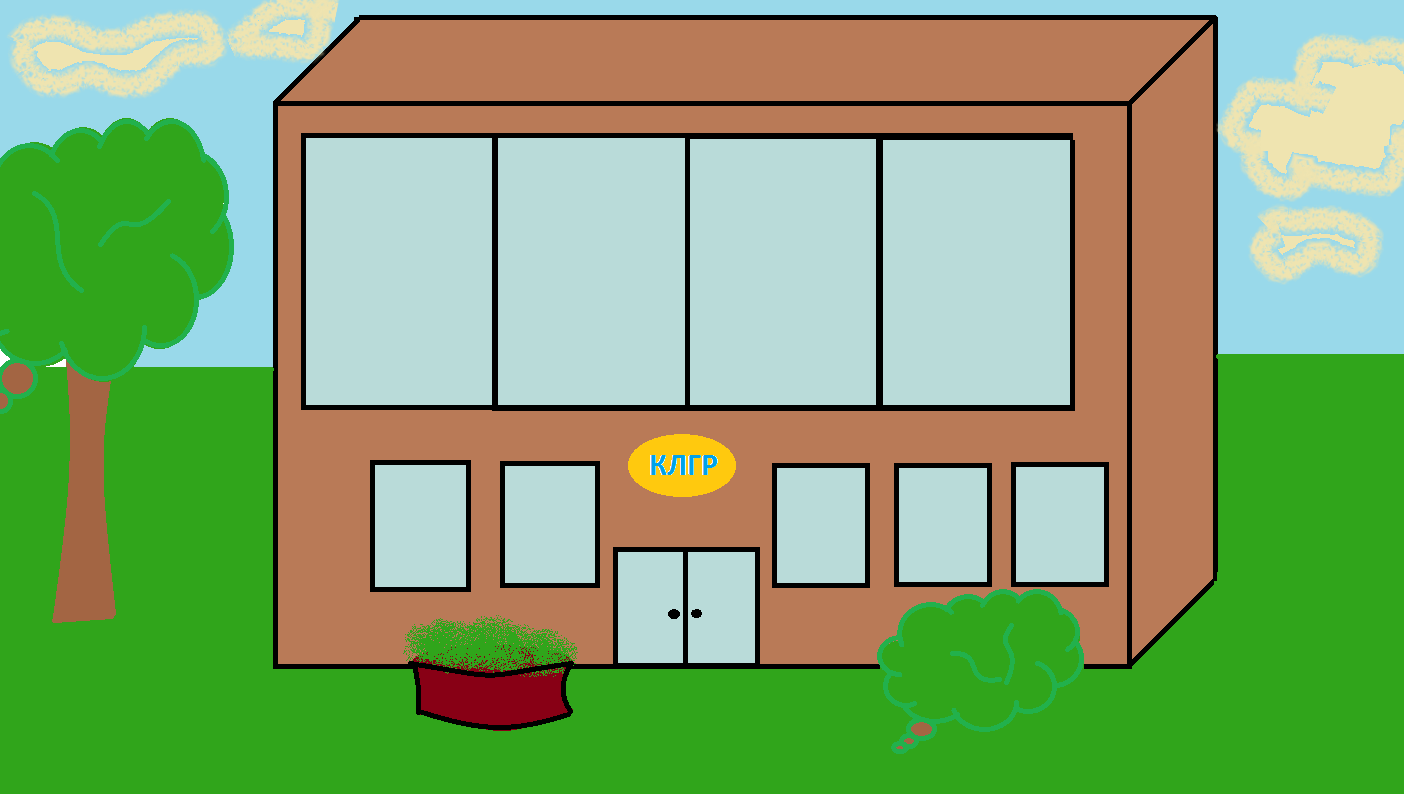 Вот тут мы бы хотели его расположить .
Логотип
КЛГР
Итог:
В городе Новосибирске появится недорогой специализированный магазин техники.
Спасибо за внимание